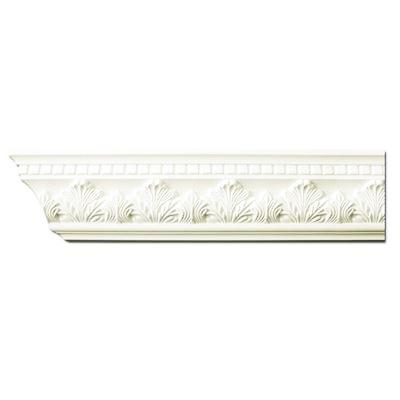 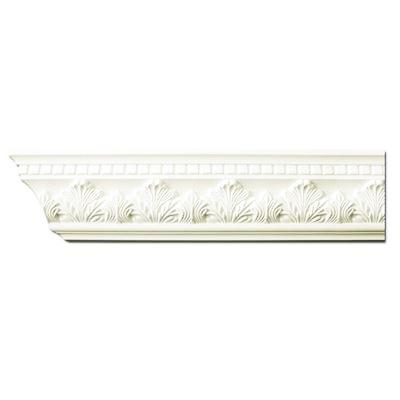 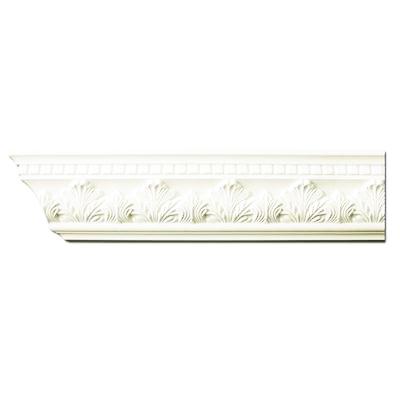 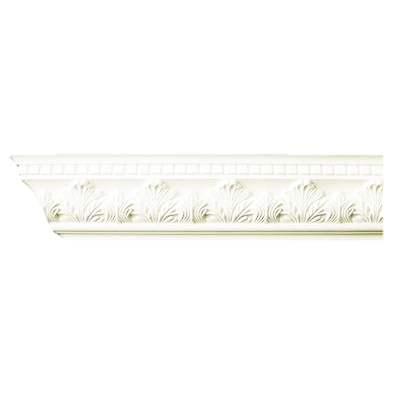 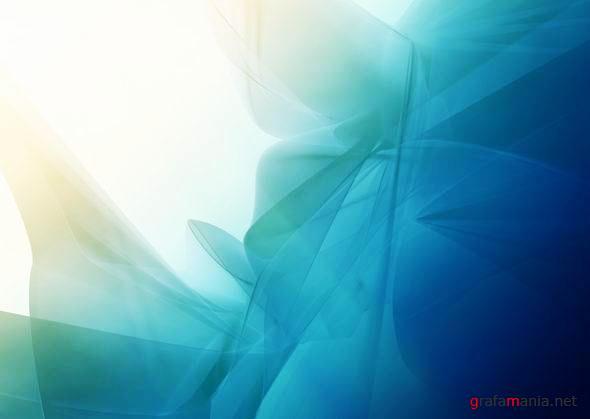 Классицизм в архитектуре
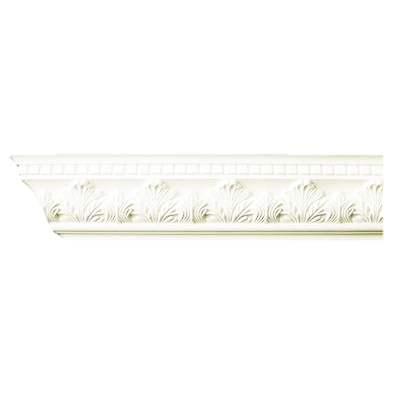 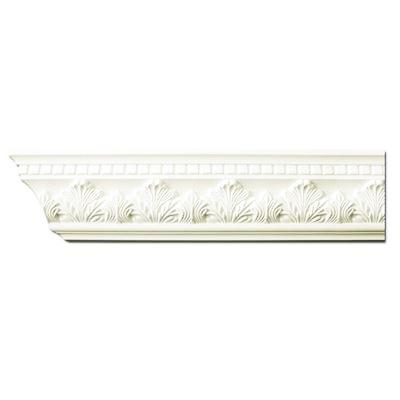 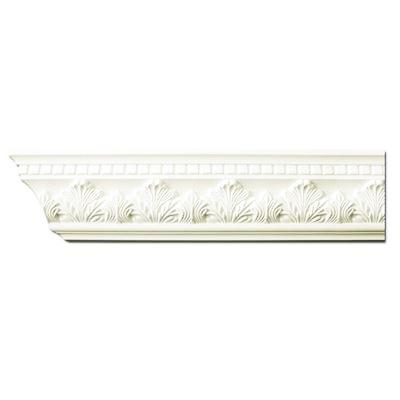 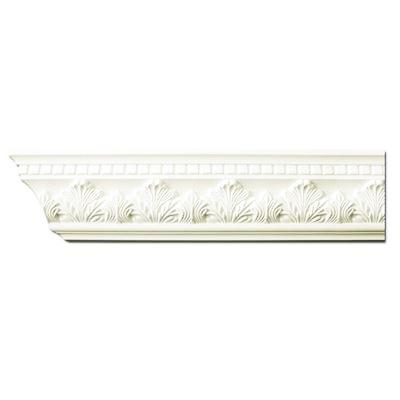 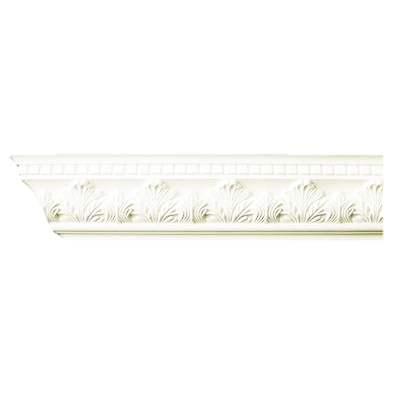 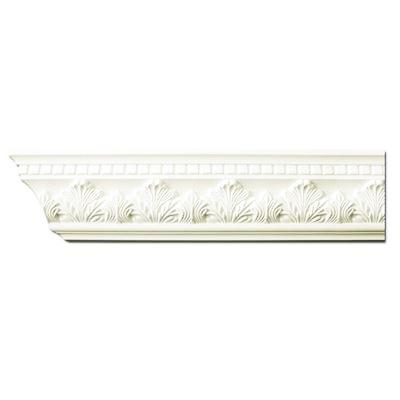 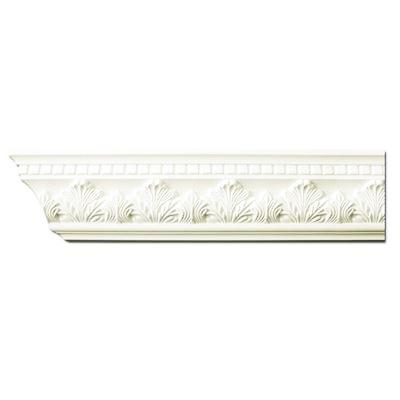 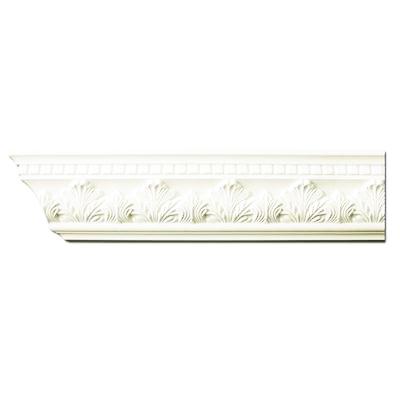 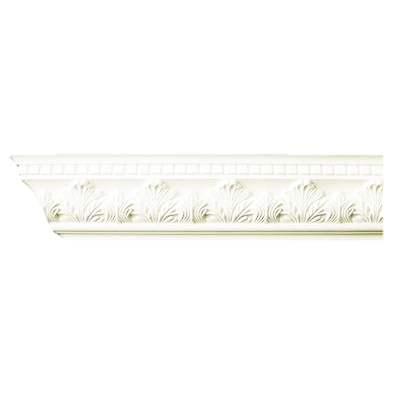 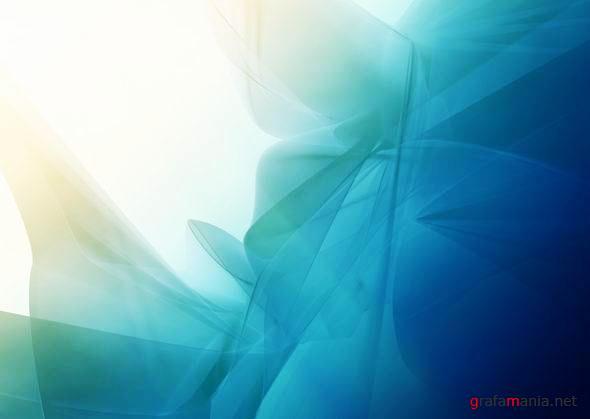 Классицизм
Классицизм (от лат. classicus — образцовый) - художественный стиль в европейском искусстве XVII – нач. XIX вв., одной из важнейших черт которого было обращение к формам античного искусства как к идеальному эстетическому эталону, в основе которого лежит строгого е соблюдение ряда правил, канонов, единств.
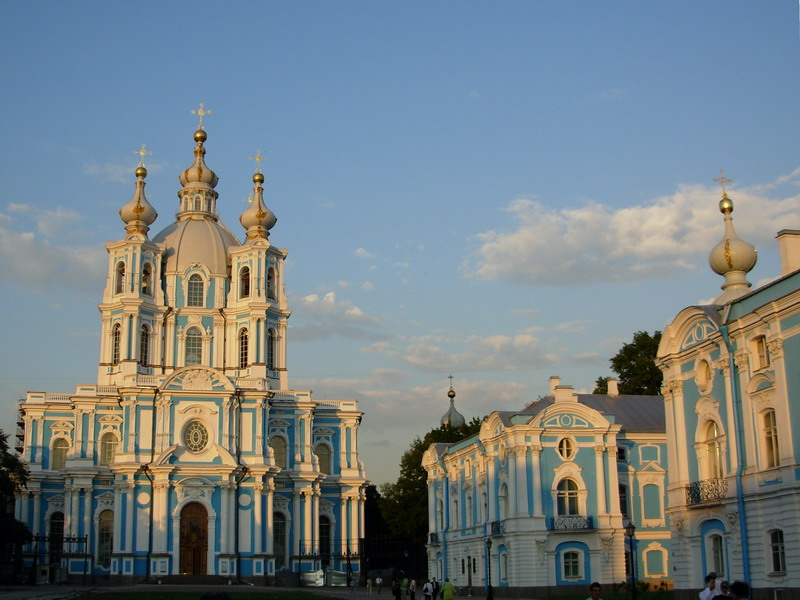 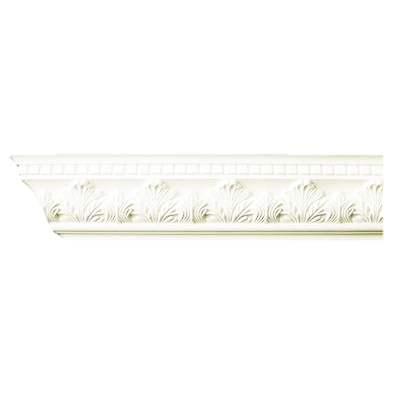 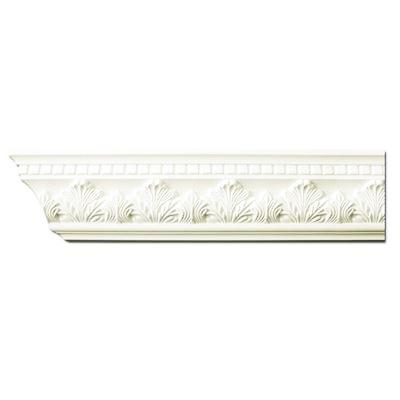 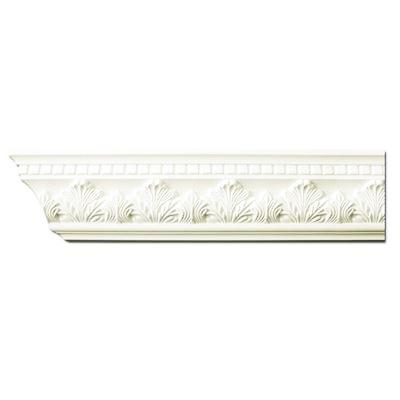 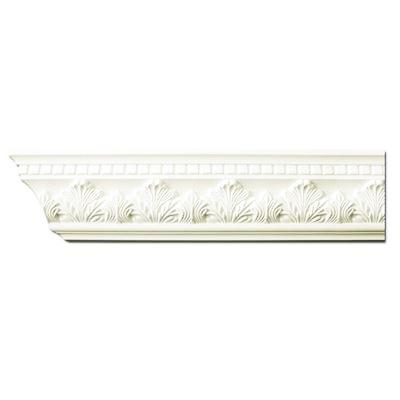 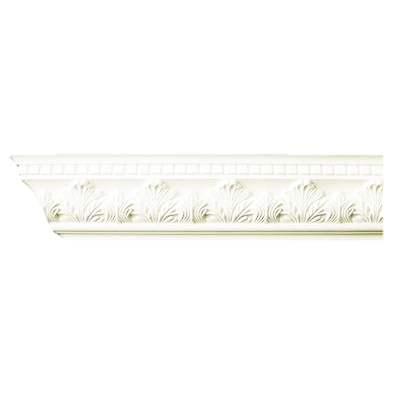 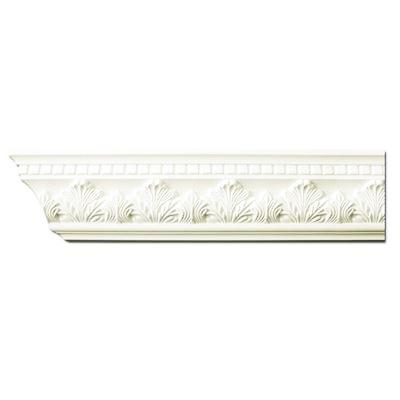 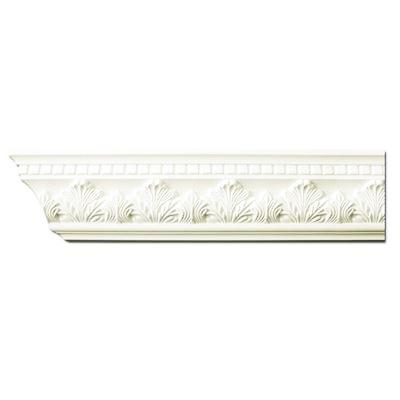 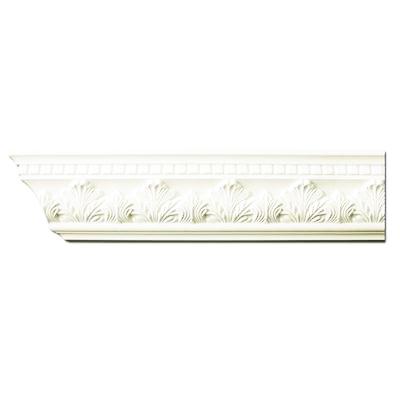 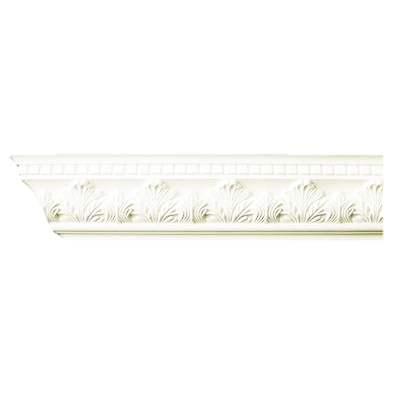 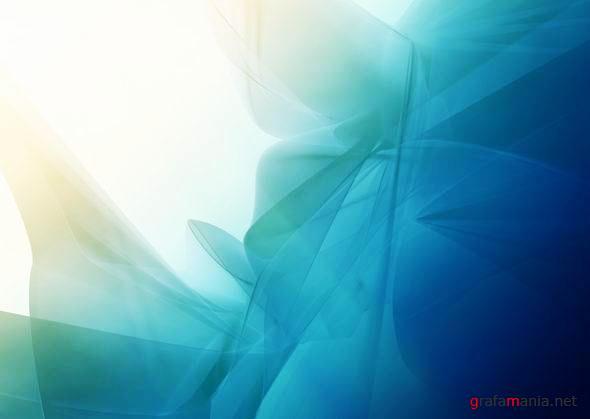 Основные черты архитектуры классицизма
Ориентация на античную культуру – греческую ордерную систему, строгую симметрию, четкую соразмерность частей и их подчиненность общественному замыслу
Господство простых и ясных форм
Спокойная гармония пропорции
Предпочтение прямым линиям 
Ненавязчивый декор, повторяющий очертания предмета
Практичность и целесообразность
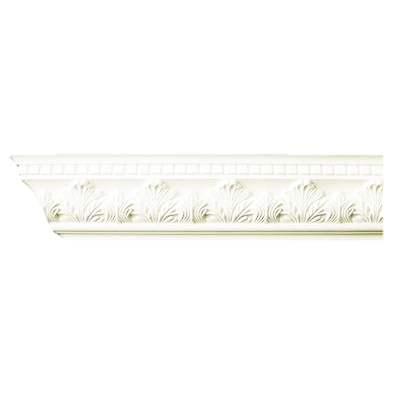 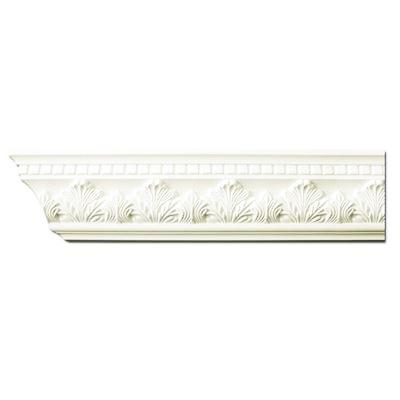 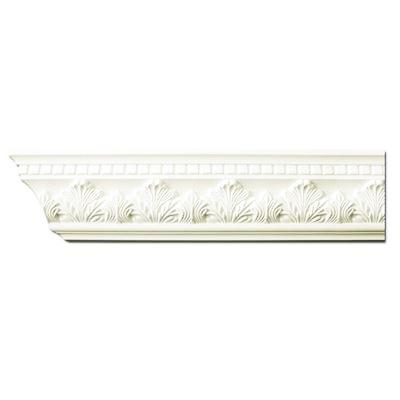 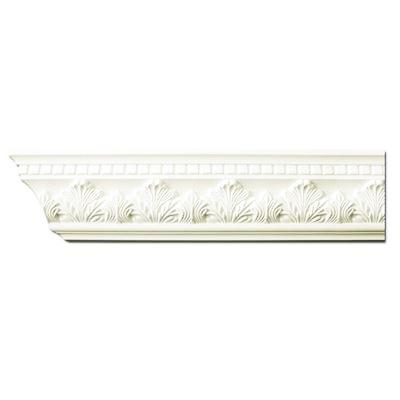 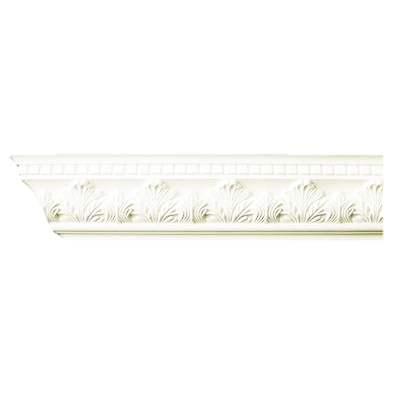 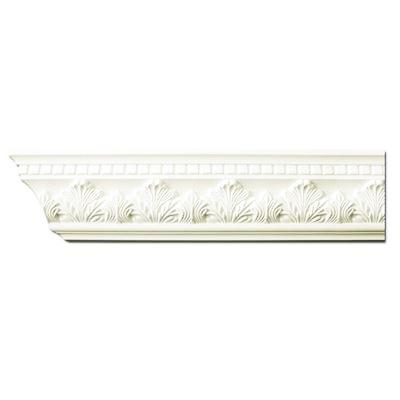 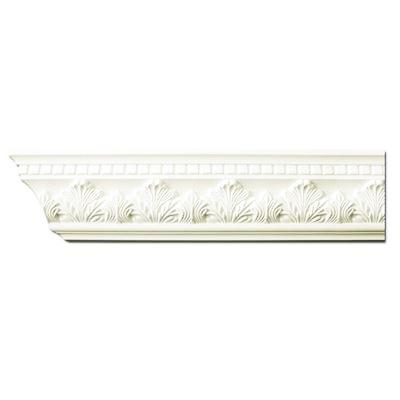 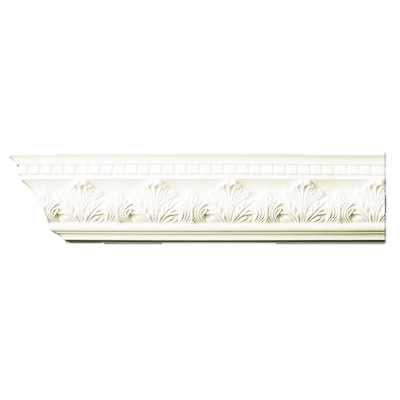 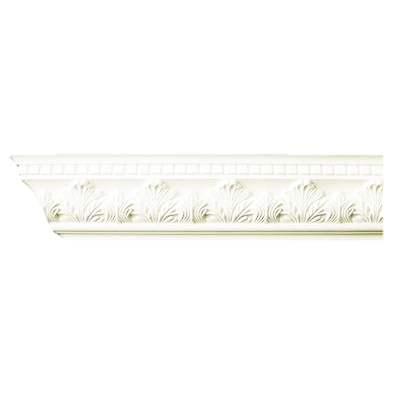 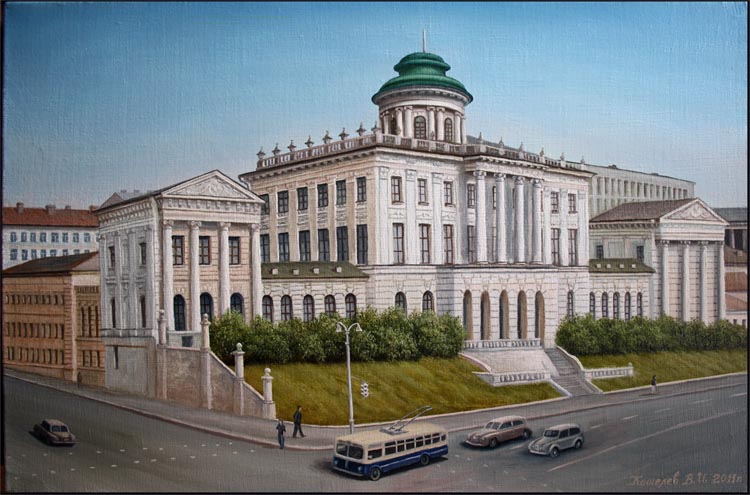 Дом Пашкова
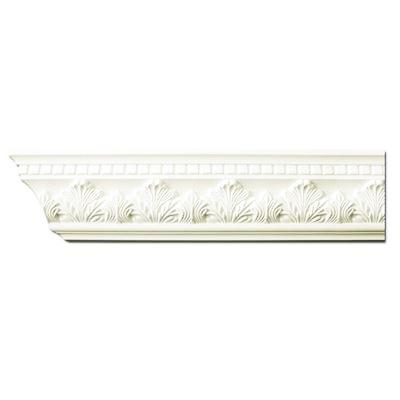 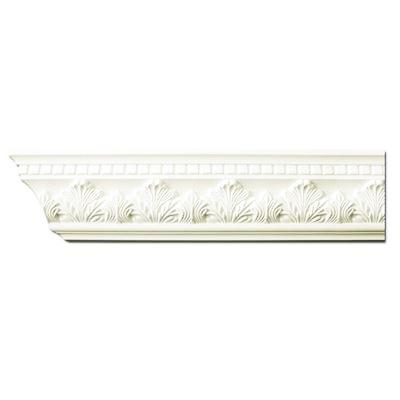 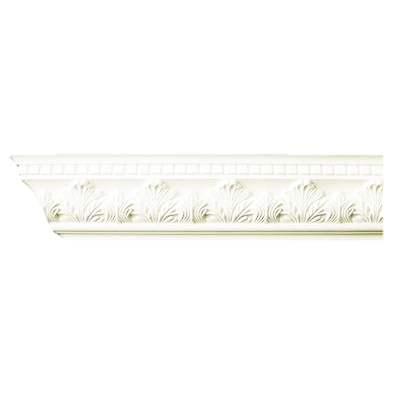 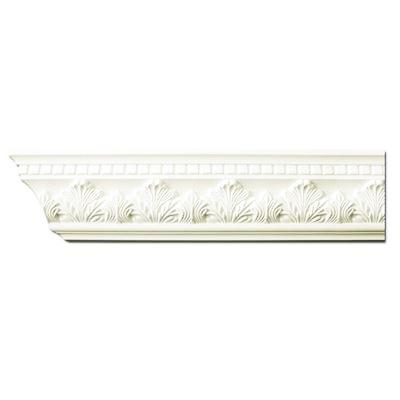 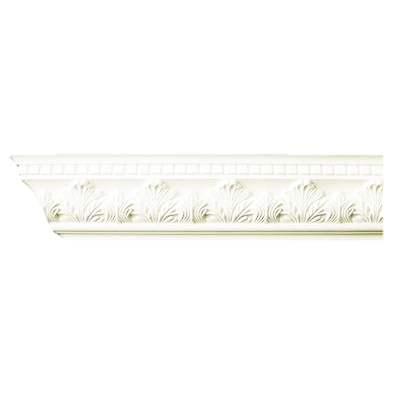 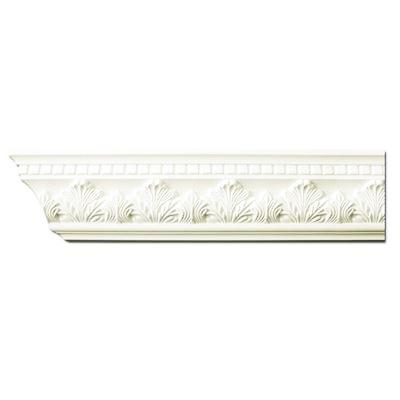 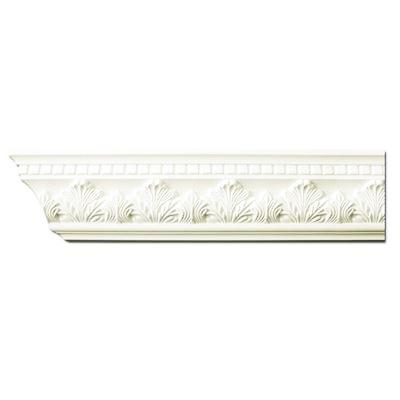 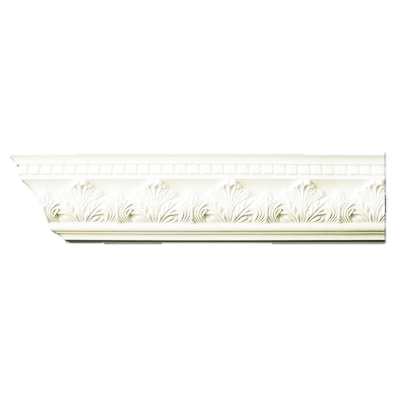 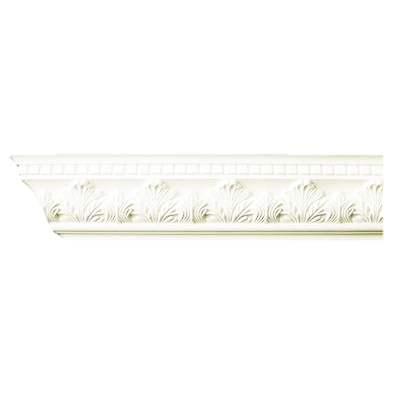 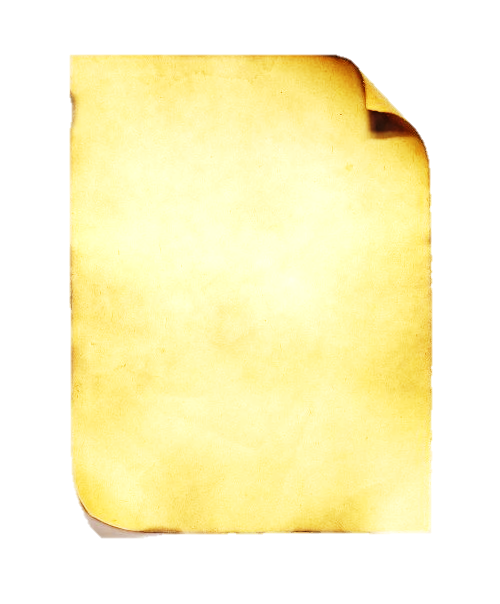 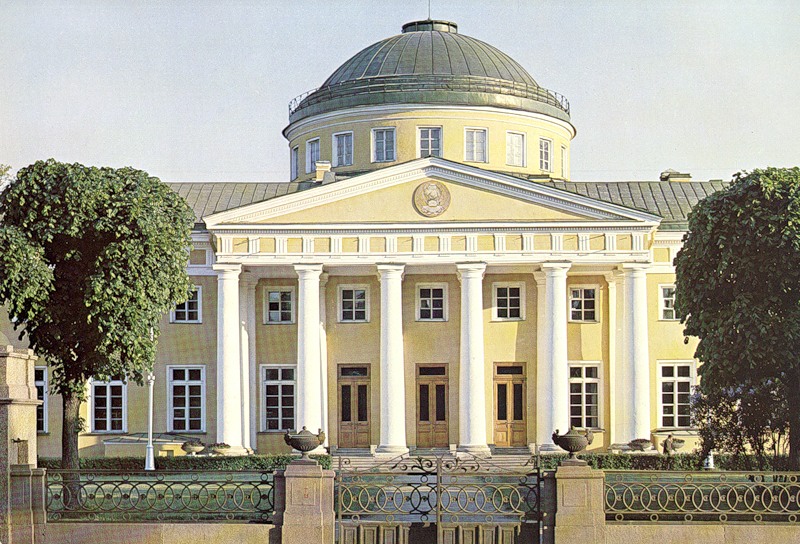 ротонда
фронтон
барельеф в круглом медальоне
круглые колонны
прямоугольные окна
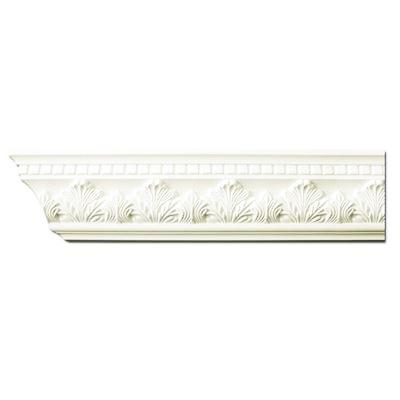 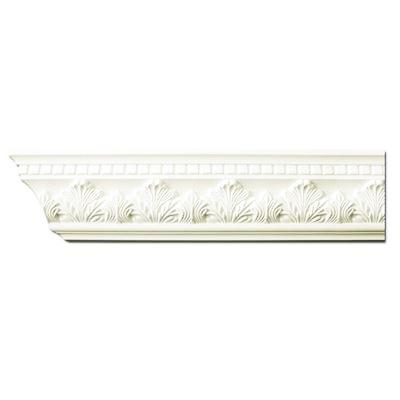 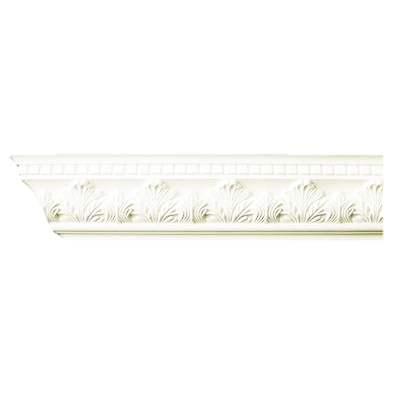 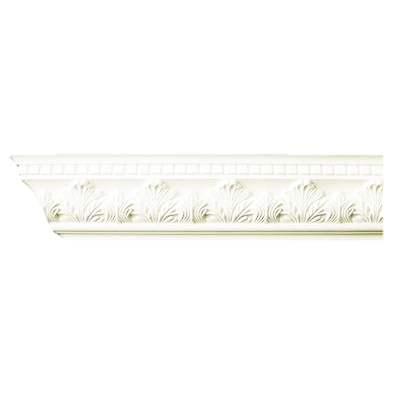 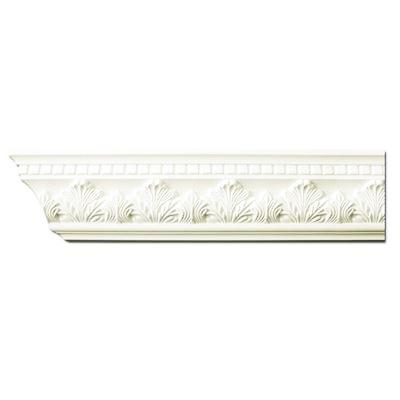 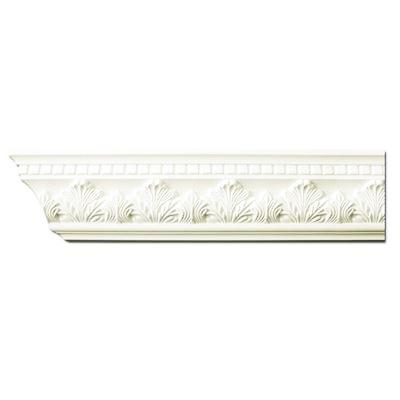 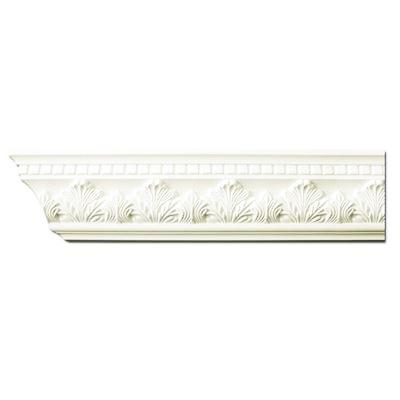 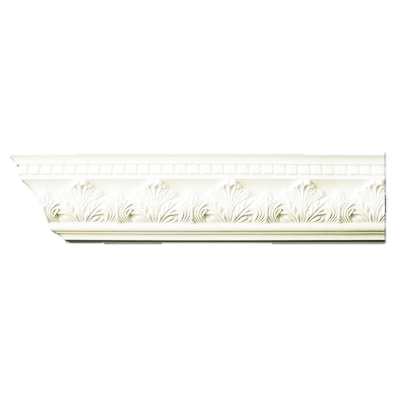 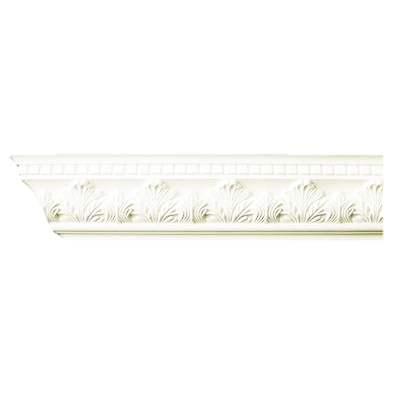 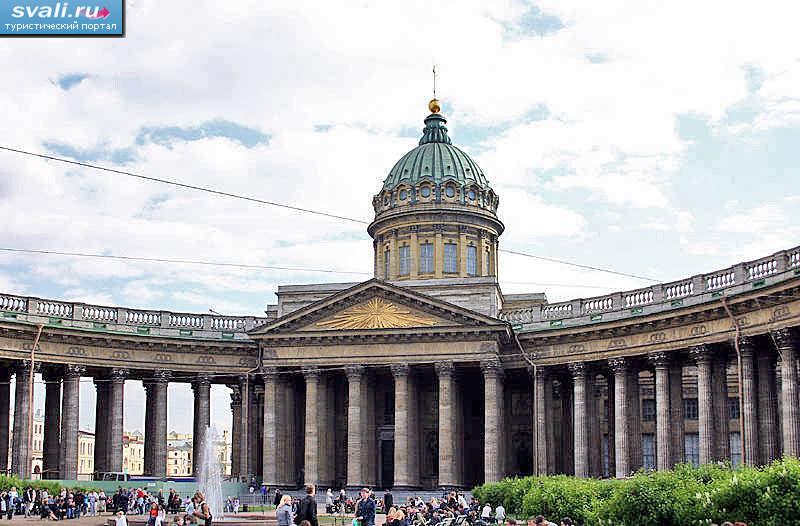 Казанский собор
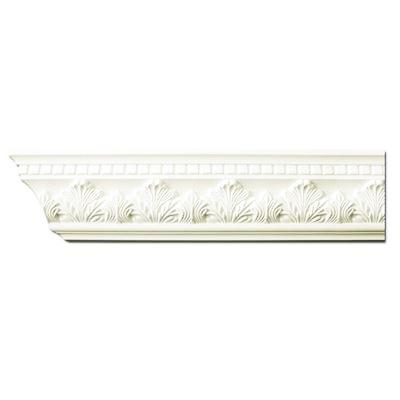 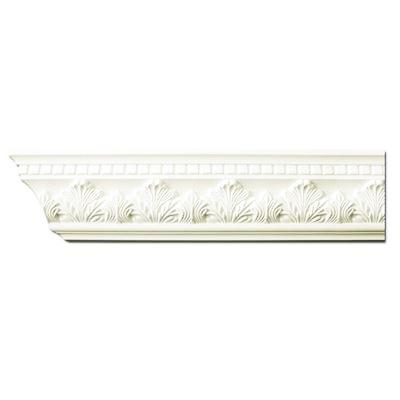 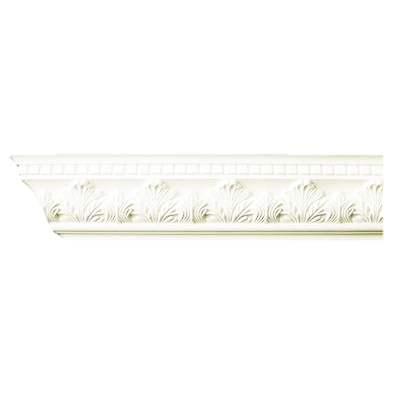 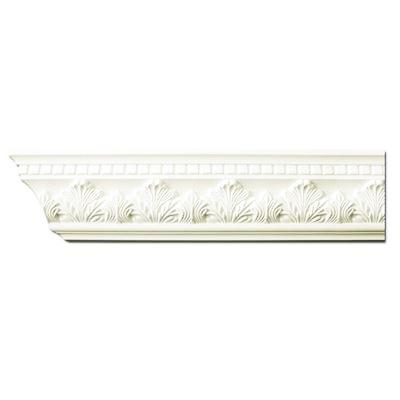 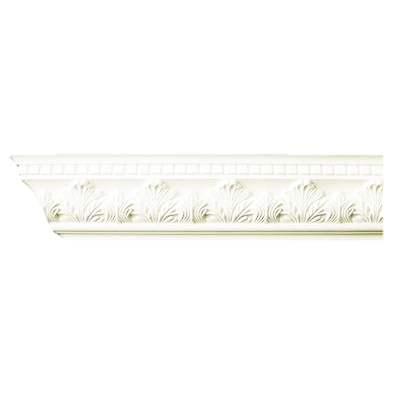 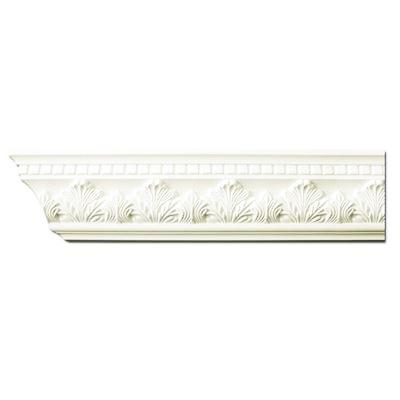 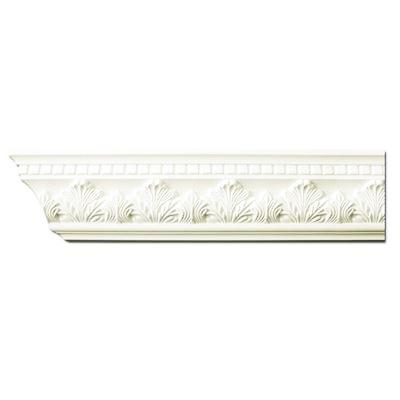 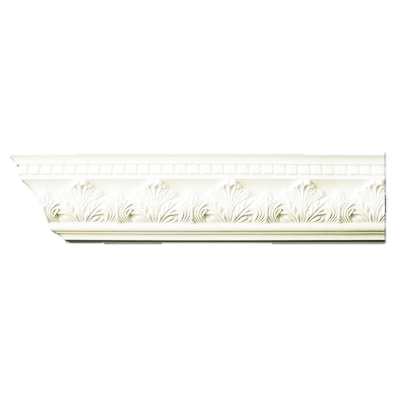 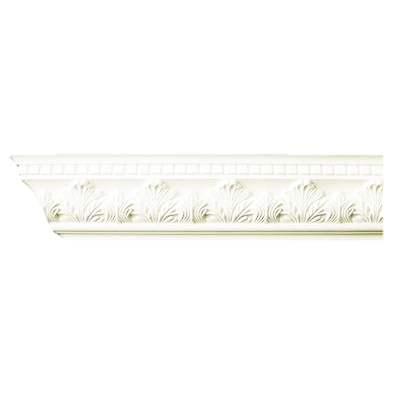 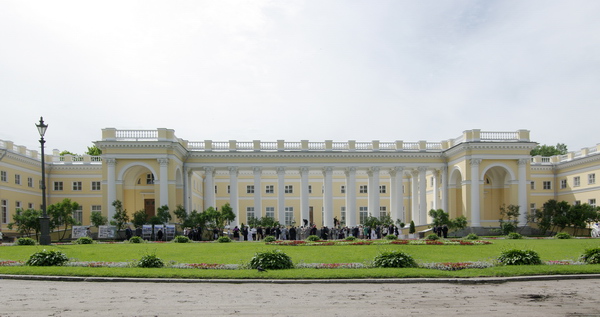 Александровский дворец
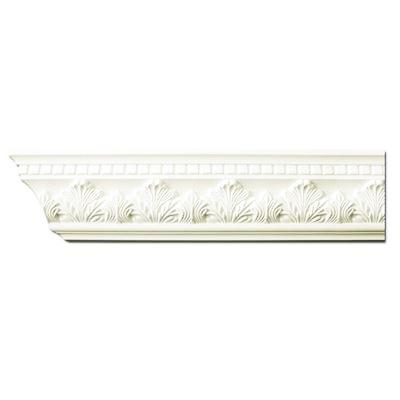 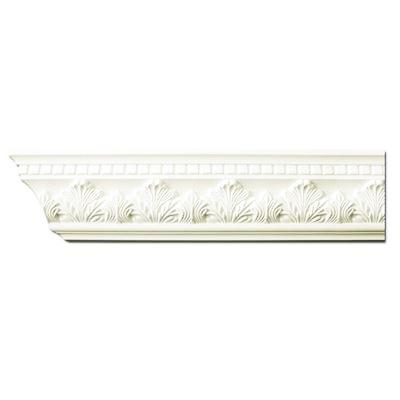 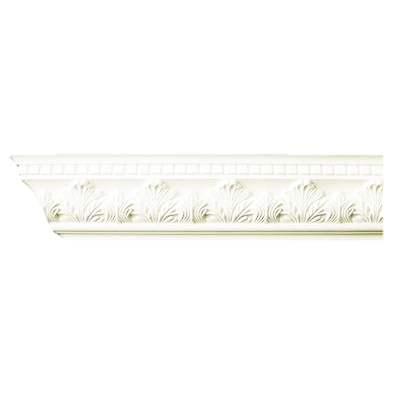 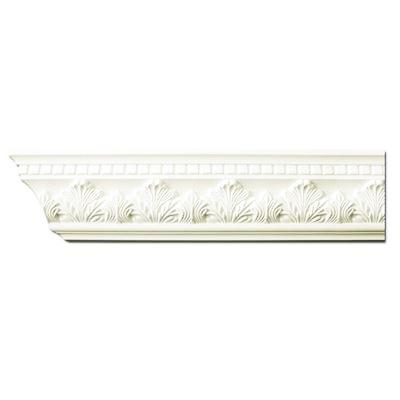 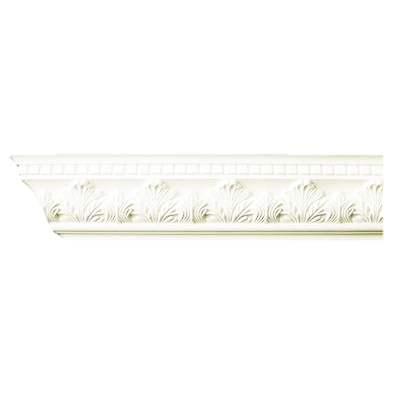 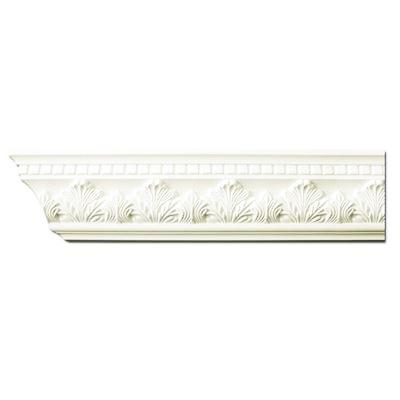 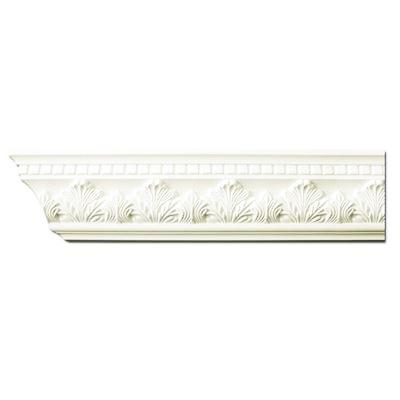 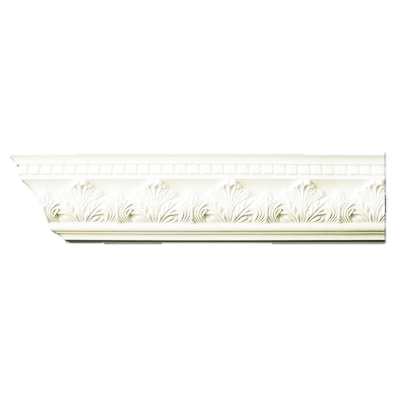 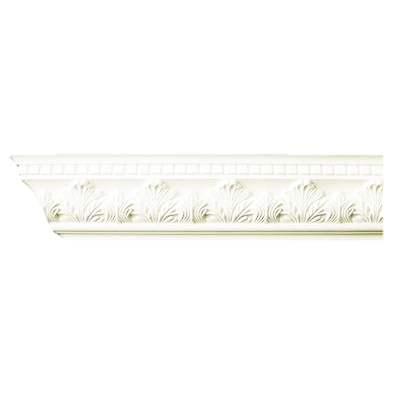 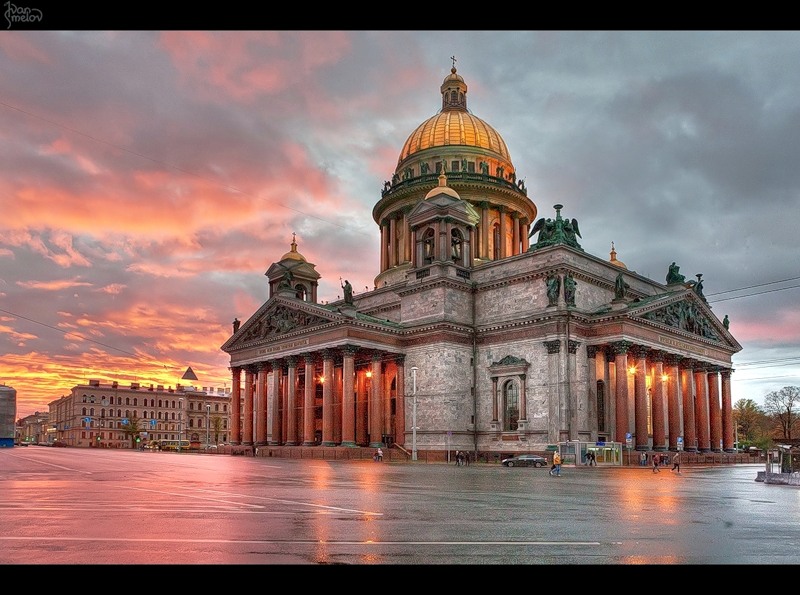 Исаакиевский собор
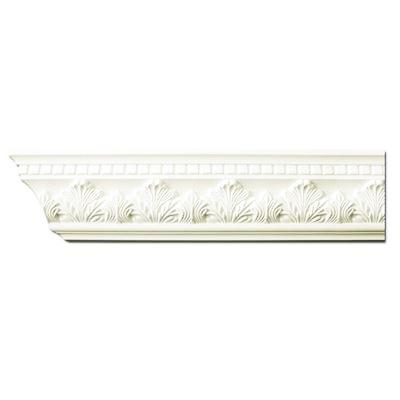 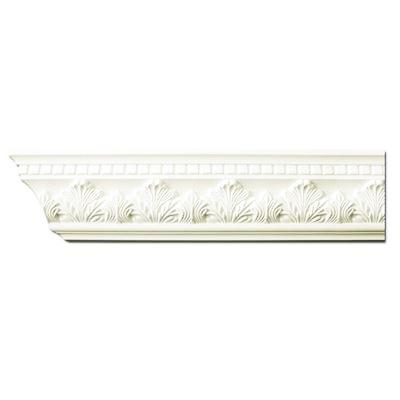 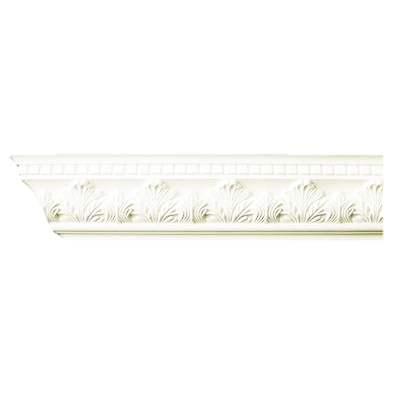 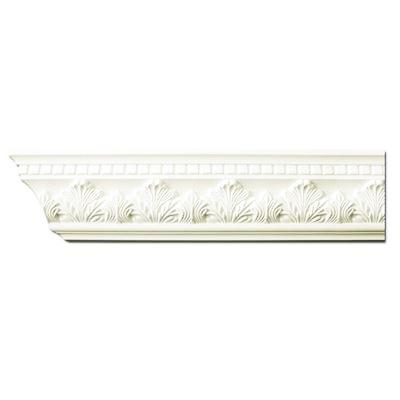 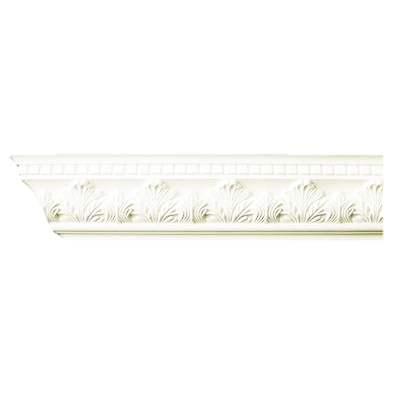 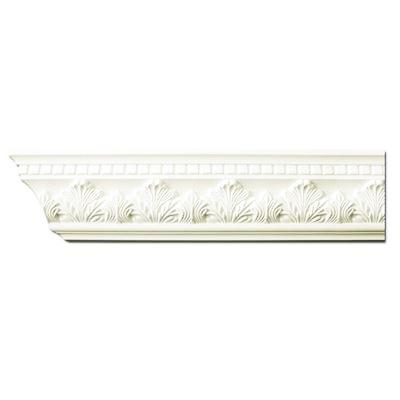 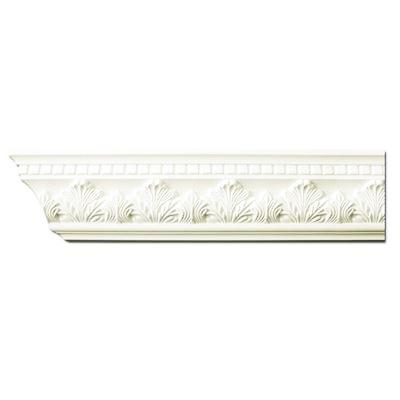 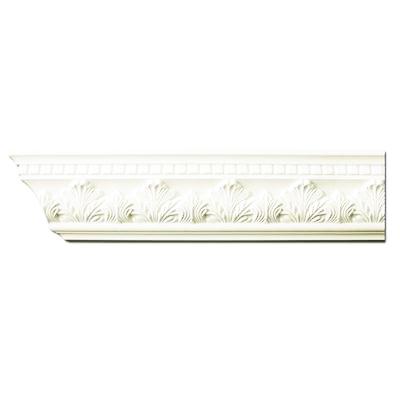 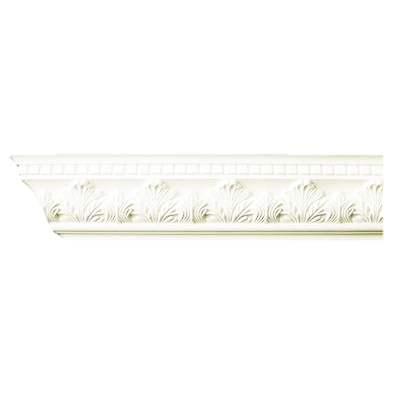 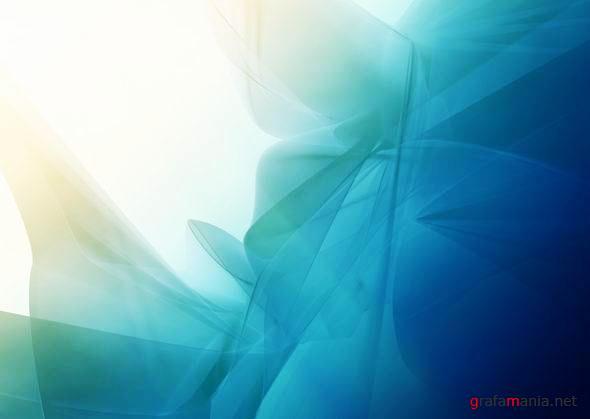 Основные элементы классицизма.
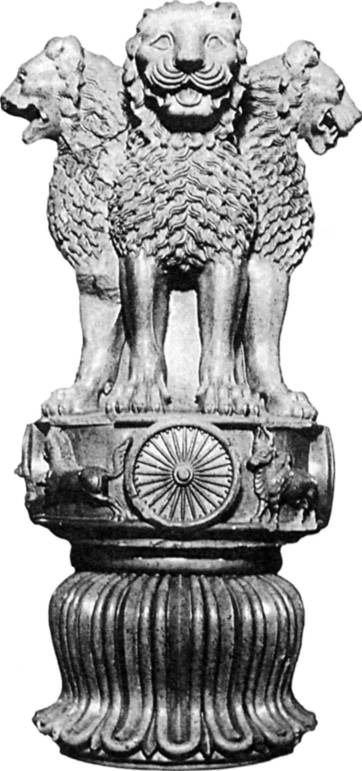 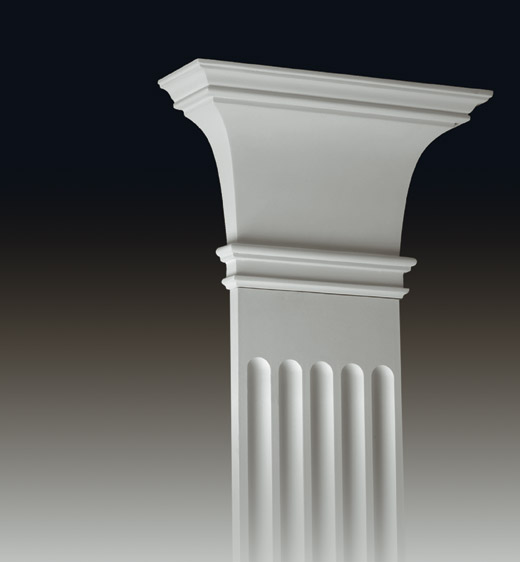 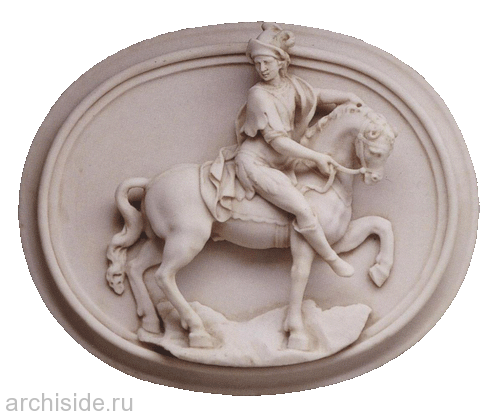 пилястры
барельеф в круглом медальоне
Львы на колоннах
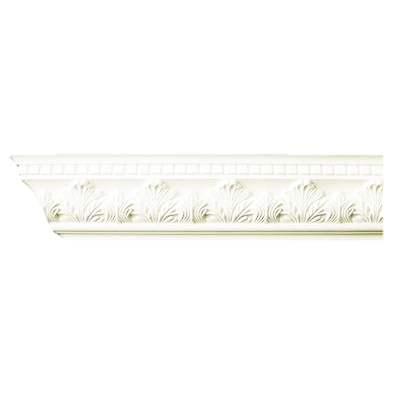 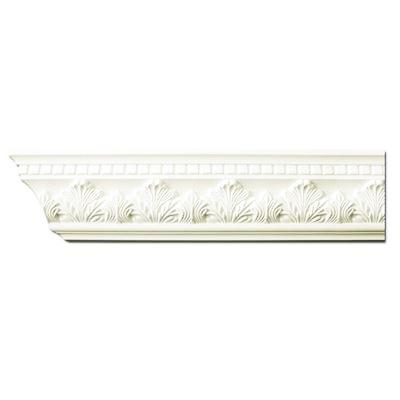 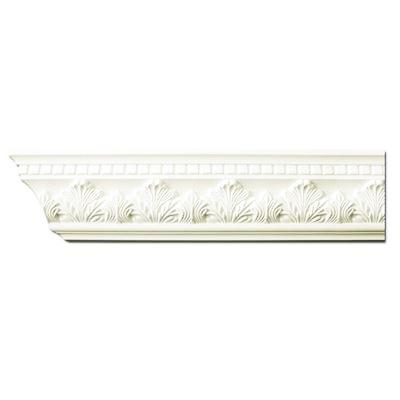 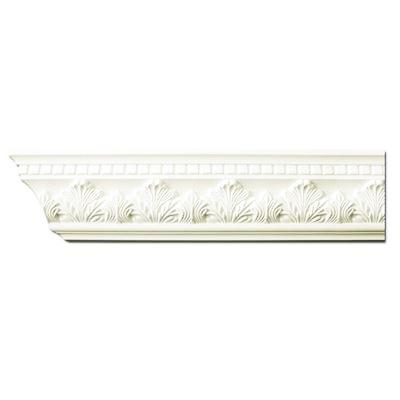 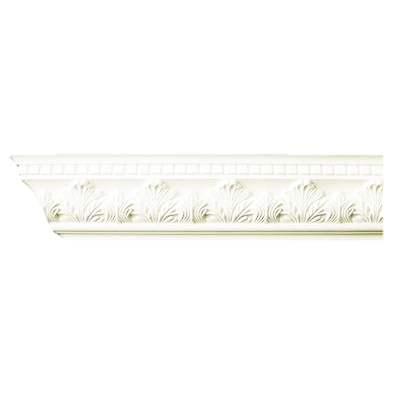